LEDinGRAD® :
ДРАЙВЕРЫ РОССИЙСКОГО ПРОИЗВОДСТВА








Аркадий Камчатов
ledingrad@yahoo.com
Александр Цуриков
a.tsurikov@ledingrad.ru
Альберт Куреной
globatech@yandex.ru
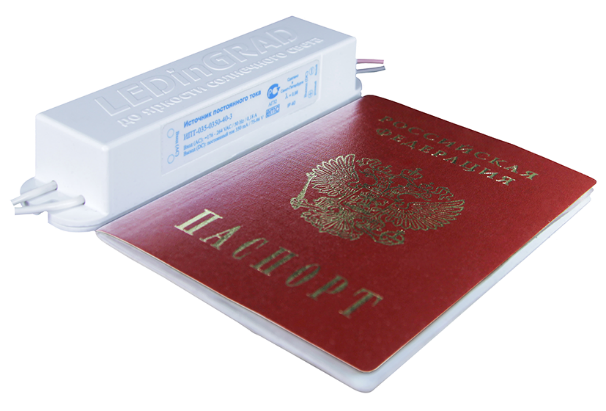 ОСНОВНЫЕ ИСХОДНЫЕ ТРЕБОВАНИЯ:
Коэффициент пульсаций светового потока Кп  (<5%)
Коэффициент мощности (>92%, нормы гармоник)
ЭМС (ИКП, радиопомехи)
КПД (90%)
Минимальная стоимость (от $0,13/Вт) 
Область применения (Iвых.; Uвых.; IP; t°)
Минимальные габариты (ограничения по термо-массо-габаритным показателям, а также неразличимость под светорассеивателем в корпусах толщиной от 30 мм)
2
ОСНОВНЫЕ ЭКСПЛУАТАЦИОННЫЕ ТРЕБОВАНИЯ:
гальваническая развязка (I-ый класс защиты от поражения электрическим током)
защита от КЗ, обрыва выхода, ИКП
высокие показатели электромагнитной совместимости
наработка на отказ (сопоставимая со светодиодами) 
соответствие стандартнам, нормам, правилам РФ
3
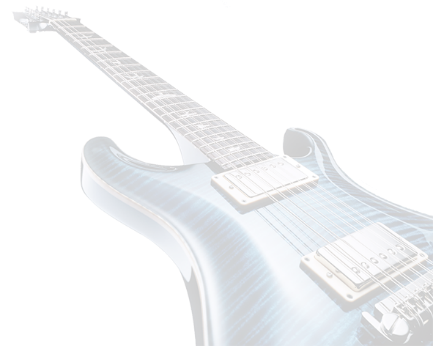 САМОЕ ОСНОВНОЕ ИСХОДНОЕ ТРЕБОВАНИЕ:

МАКСИМАЛЬНАЯ ЭФФЕКТИВНОСТЬ

ПРИ МИНИМАЛЬНОМ НАБОРЕ КОМПОНЕНТОВ

ПУТЕМ ОПТИМИЗАЦИИ КОНСТРУКТОРСКИХ РЕШЕНИЙ
4
ИСПЫТАНИЯ:
5
СООТВЕТСТВИЕ СТАНДАРТАМ:
6
Радиоэмиссия:
U, В (дБ/мкВ)
f, МГц
7
[LUMEN]:
http://www.lumen2b.ru/office-luminaire-no-019-30sun-nevareaktiv/
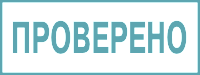 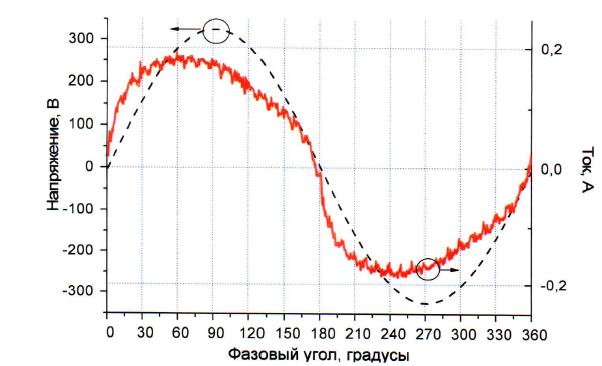 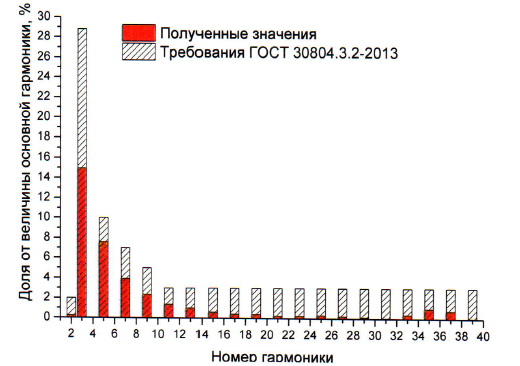 УДЕЛЬНАЯ МОЩНОСТЬ ДРАЙВЕРА
  - полезная мощность драйвера, отнесённая к его объёму

ДРАЙВЕР LEDinGRAD®  ИПТ-034-0350-40-3: 		438 Вт/куб.дм






«...ты погляди, не осталось ли что-нибудь после меня?»
Рабиндранат Тагор
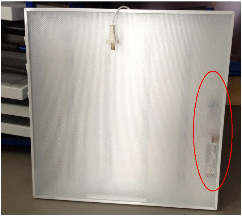 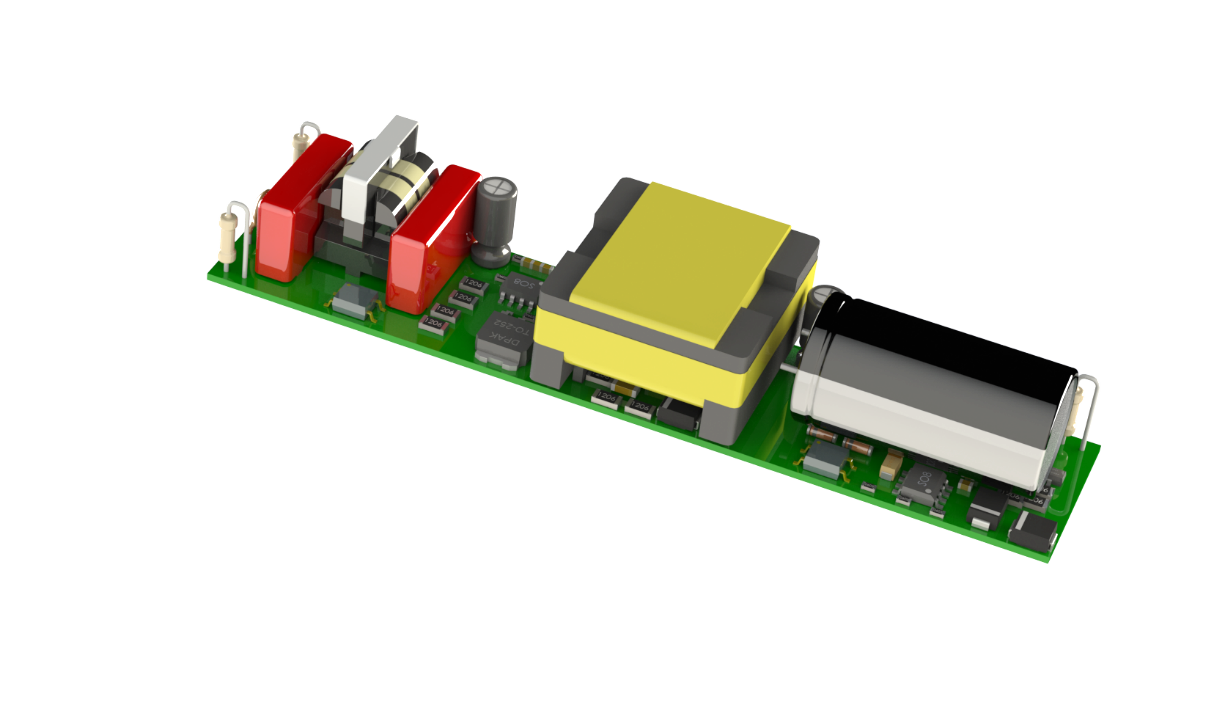 Выбор драйвера:
10
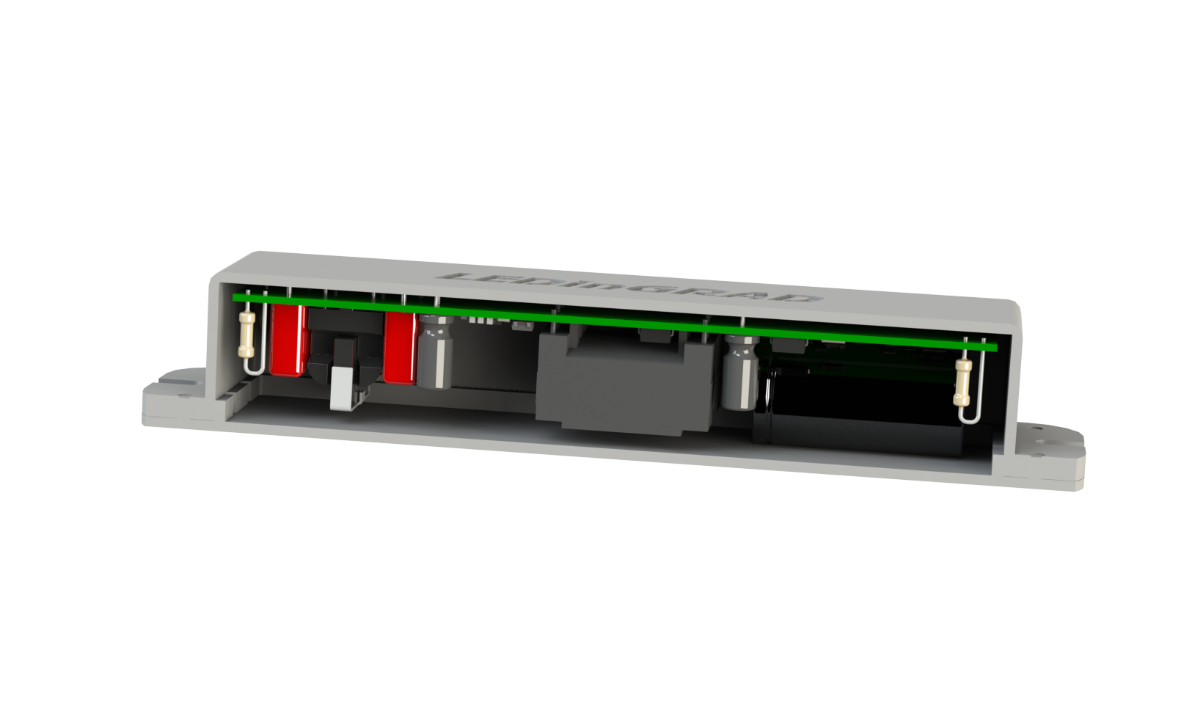 СТАВКА НА ЕСТЕСТВЕННУЮ КОНВЕКЦИЮ И ИЗЛУЧЕНИЕ С ПОВЕРХНОСТИ ДРАЙВЕРА:
11
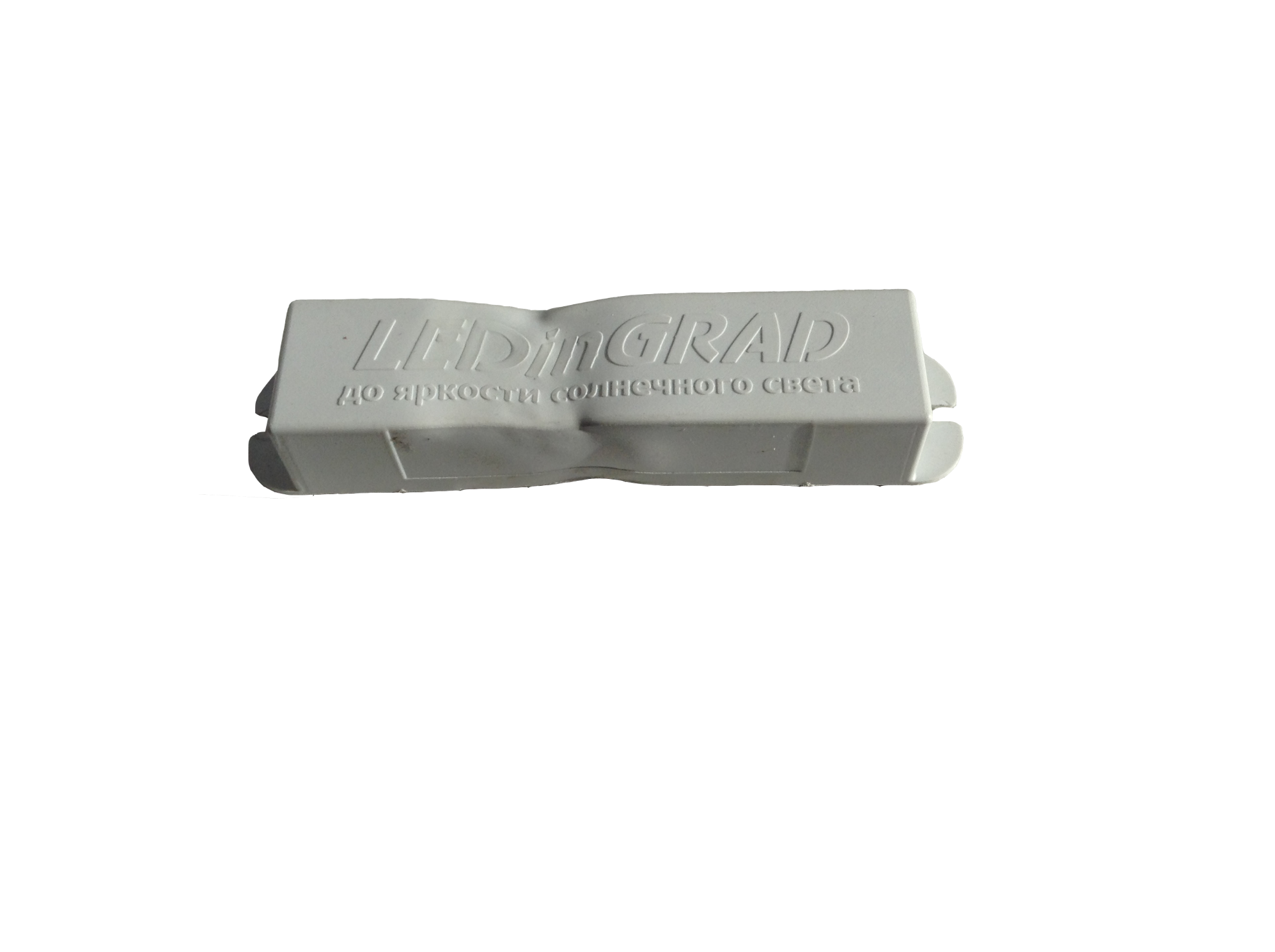 ЖАРА:
12
ЕСТЬ РЕШЕНИЕ! ЗАЛЬЕМ КОМПАУНД:
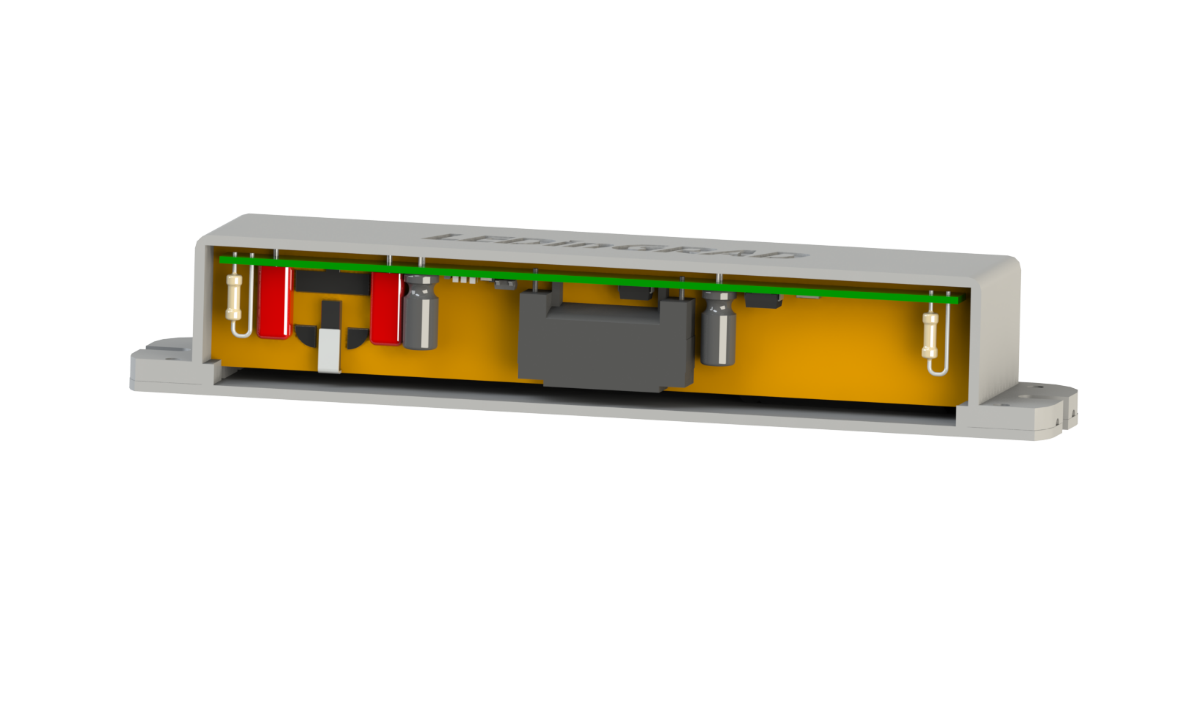 13
ВЫ СЛЫШАЛИ БАХ?
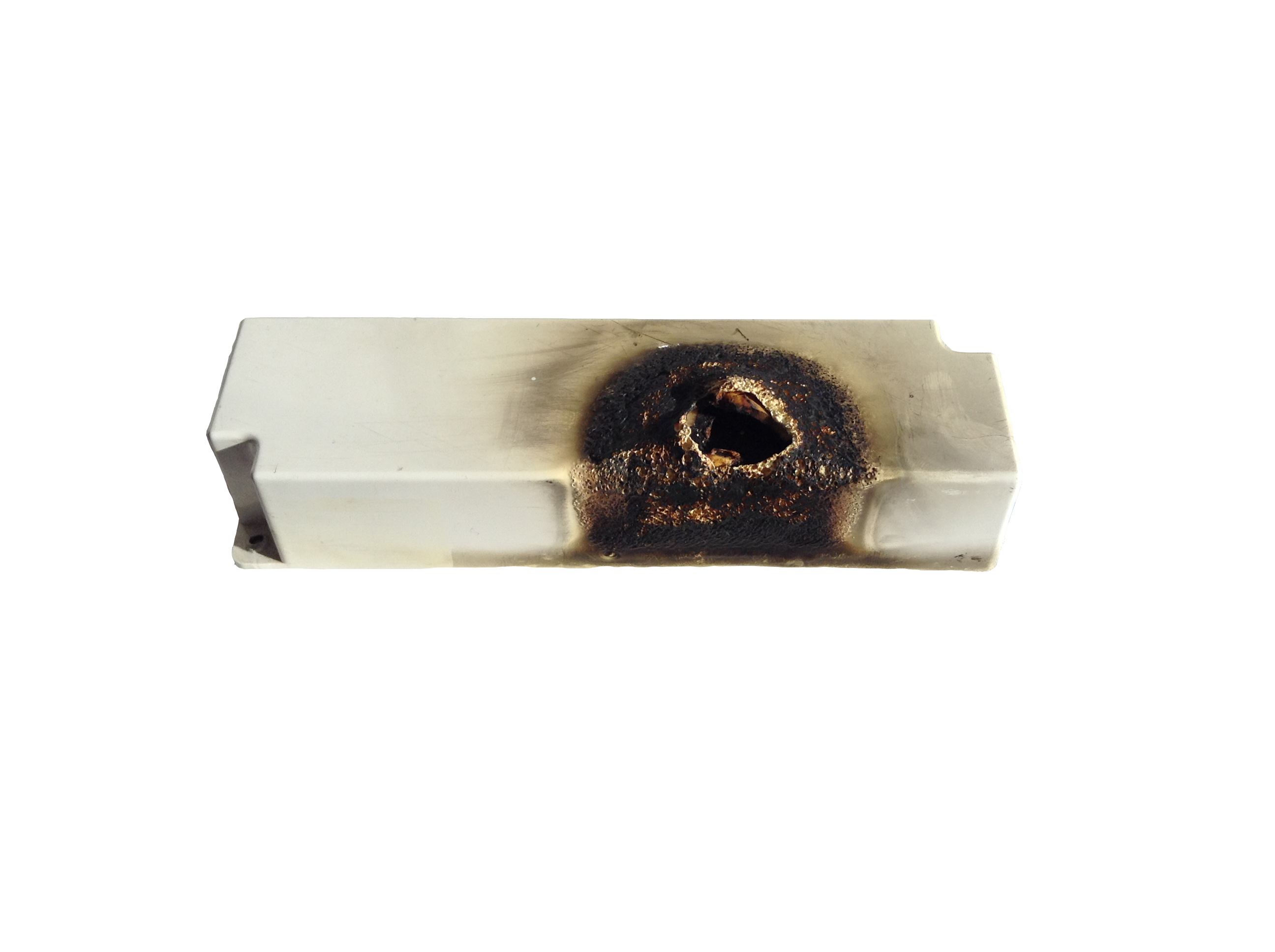 14
Виды теплоотдачи
15
Эффективность видов теплоотдачи
16
SMD или выводной монтаж?
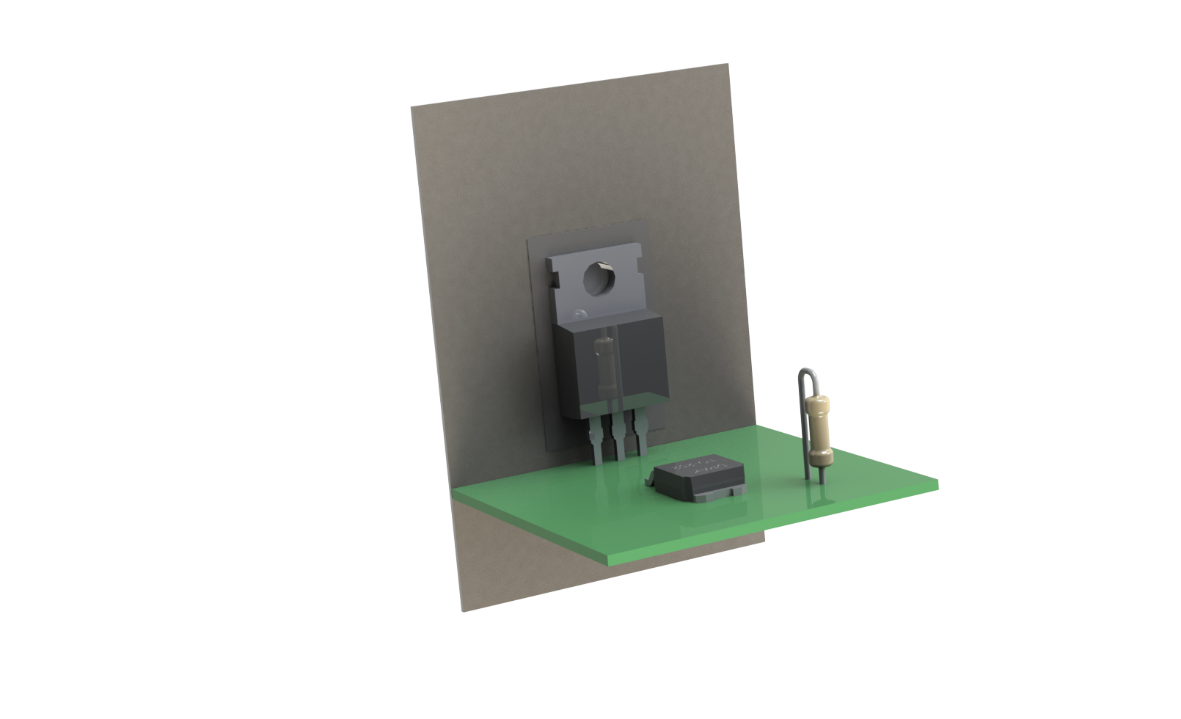 17
СТАВКА НА ТЕПЛОПЕРЕДАЧУ:
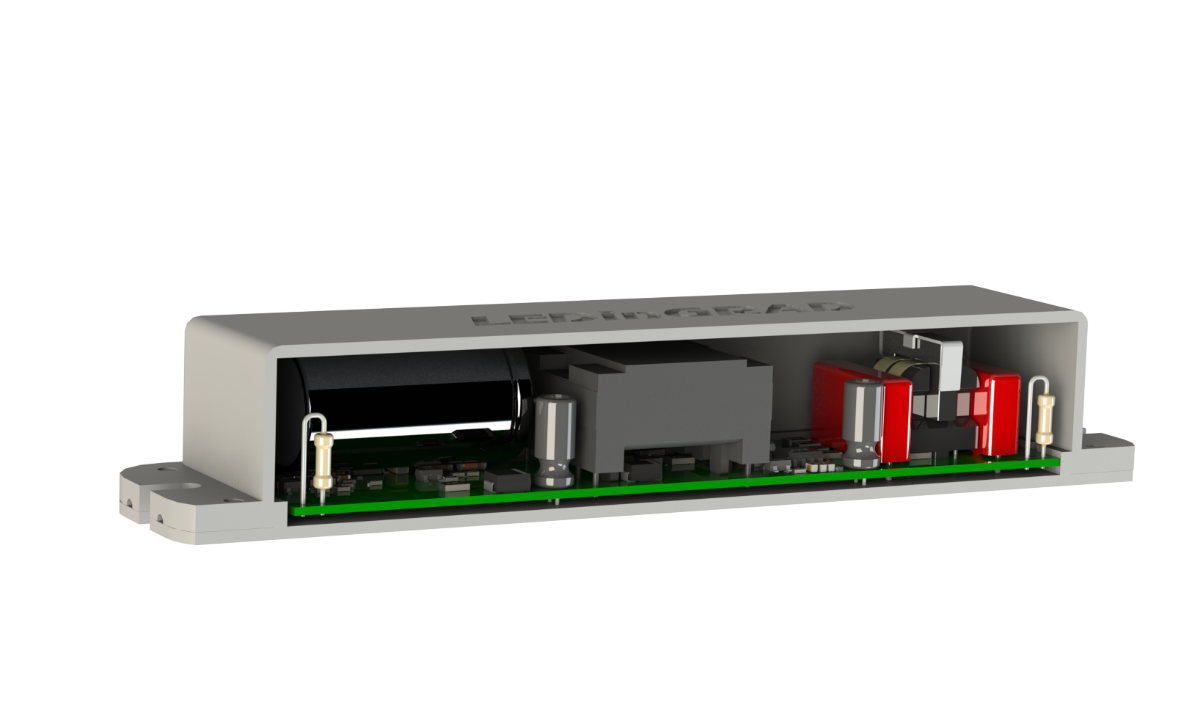 18
"Идея, овладевая массами, становится материальной силой" 
(Карл Маркс)



:)))    Ваши идеи - наша "драйверная" сила!
19